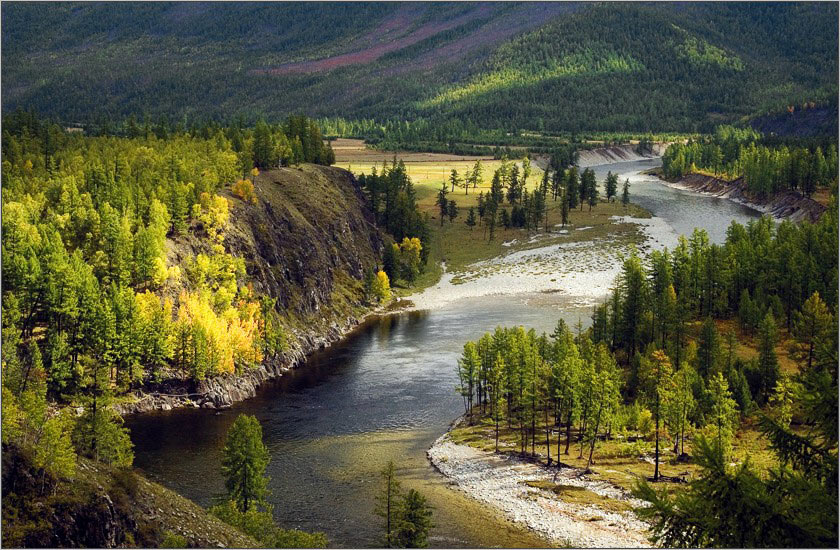 МБОУ Сорская ООШ №2 им. Толстихиной Ю. Н.
Залесская земля.
Учитель: Бякова Татьяна Ивановна
В пепелище превратилась в XIII веке Русская земля. Исчезло Великое княжество Киевское.Ордынцы сожгли и разрушили города.
Залесские земли – земли между реками Волгой и Окой.
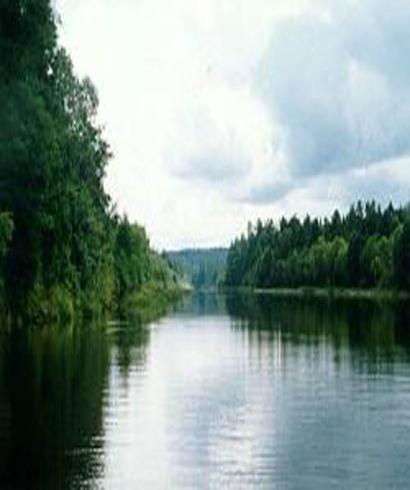 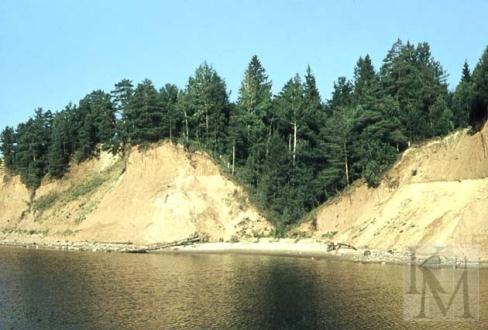 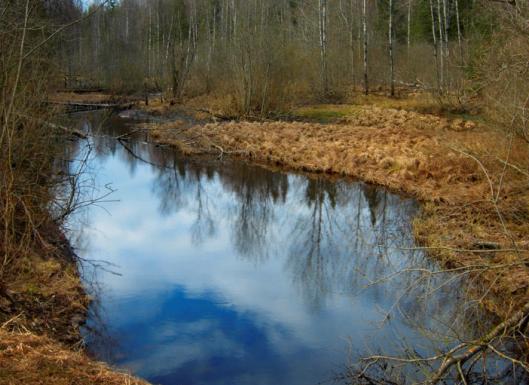 В верховьях Волги – таежной зона. Река здесь узкая, быстрая, порожистая.
Здесь встречаются болота, еловые леса.
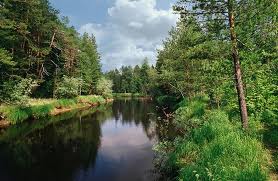 Залесские леса – это зона смешанных лесов, степей.
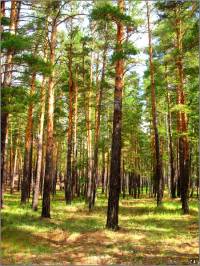 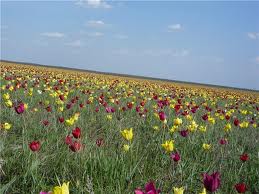 Климат – умеренно континентальный: с теплым летом, но умеренно холодной и снежной зимой; прохладной осенью, но короткой и теплой весной.
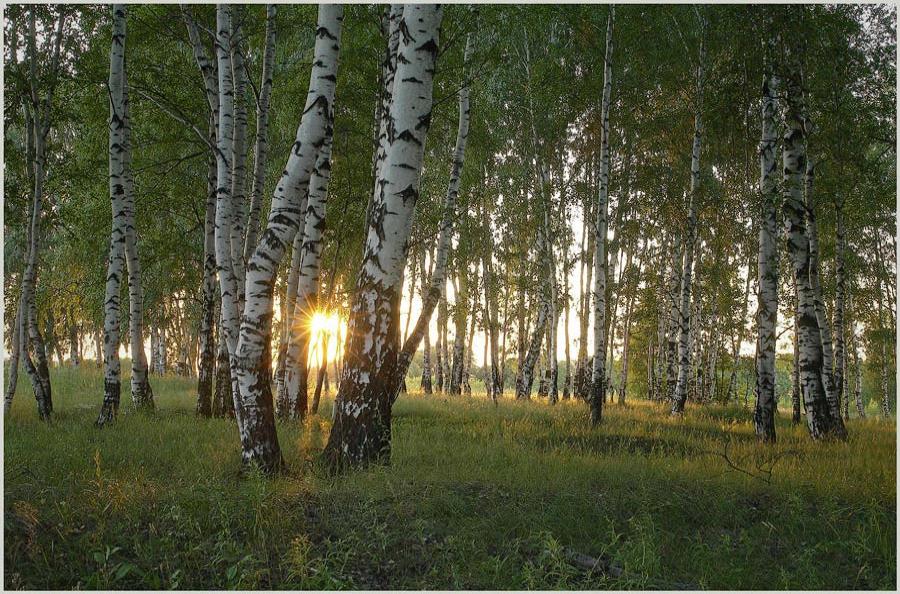 теплое лето
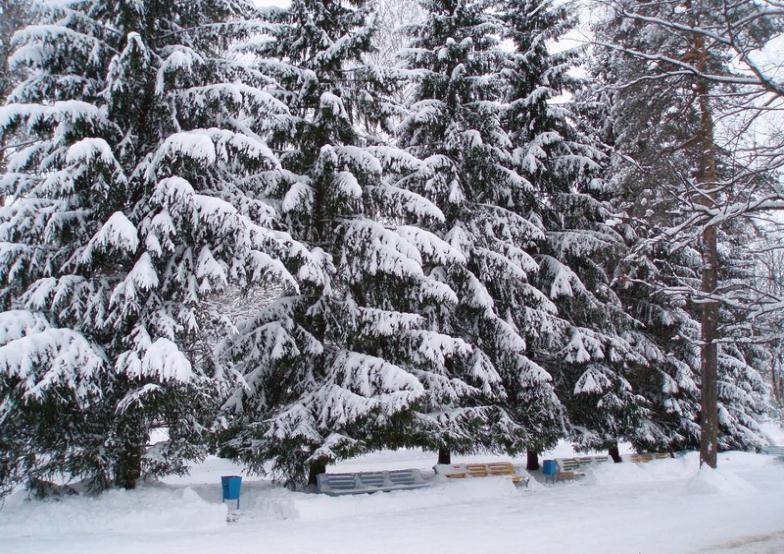 Умеренно холодная и снежная зима
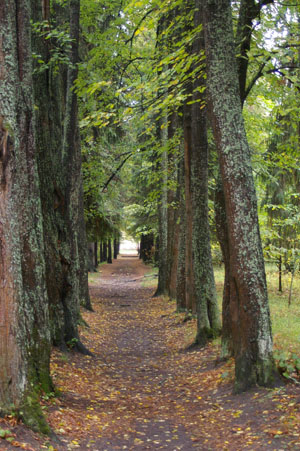 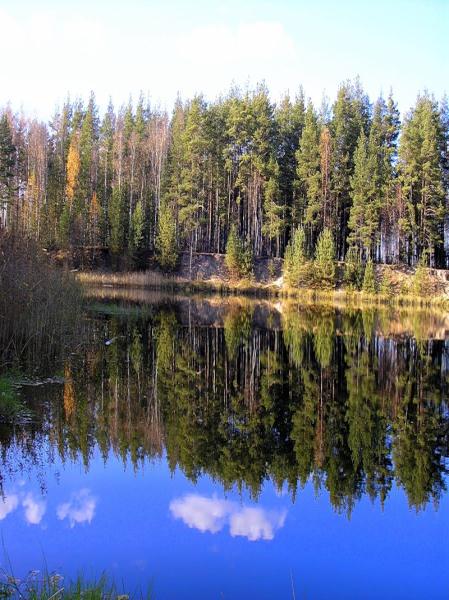 Прохладная осень
Короткая, теплая весна
Смешанные леса
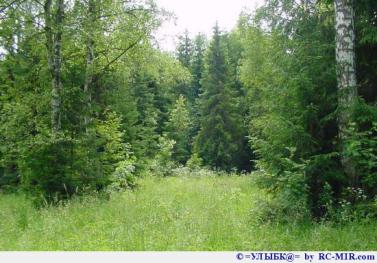 Смешанные леса составляют хвойные деревья – сосна и ель, а также береза, осина и дуб. Эти леса характеризуются густым подлеском из рябины, липы, бересклета, жимолости.
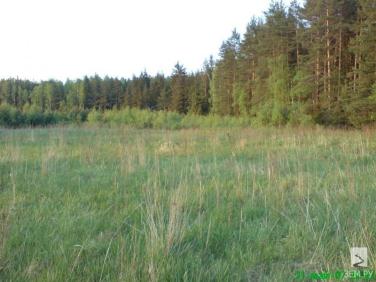 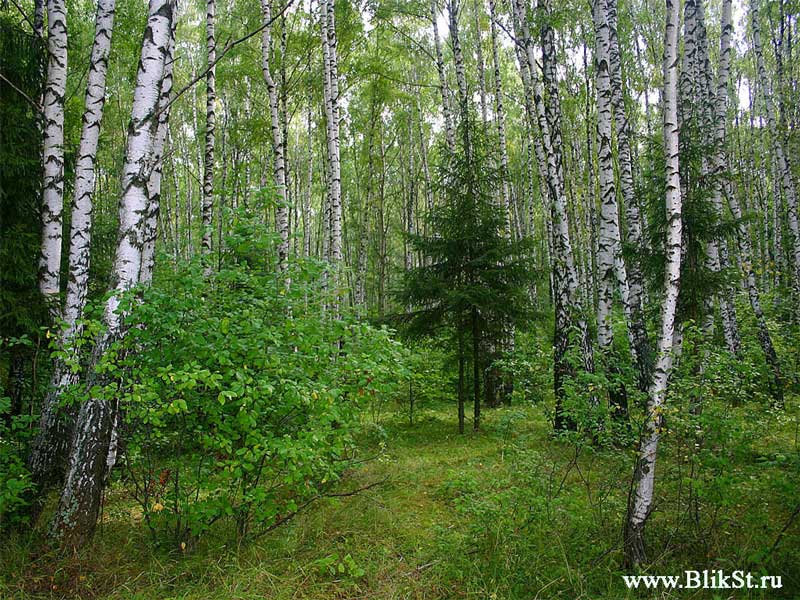 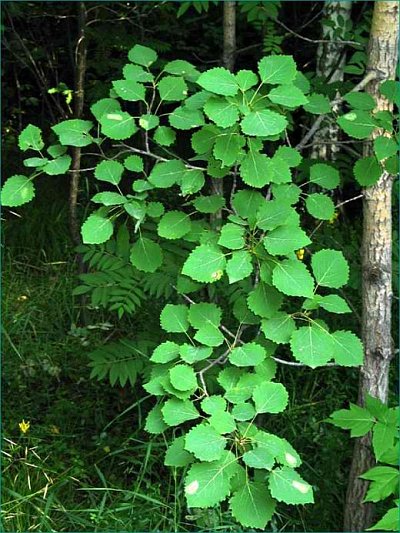 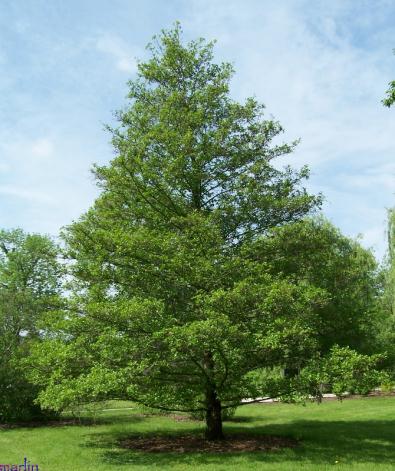 ОЛЬХА
ОСИНА
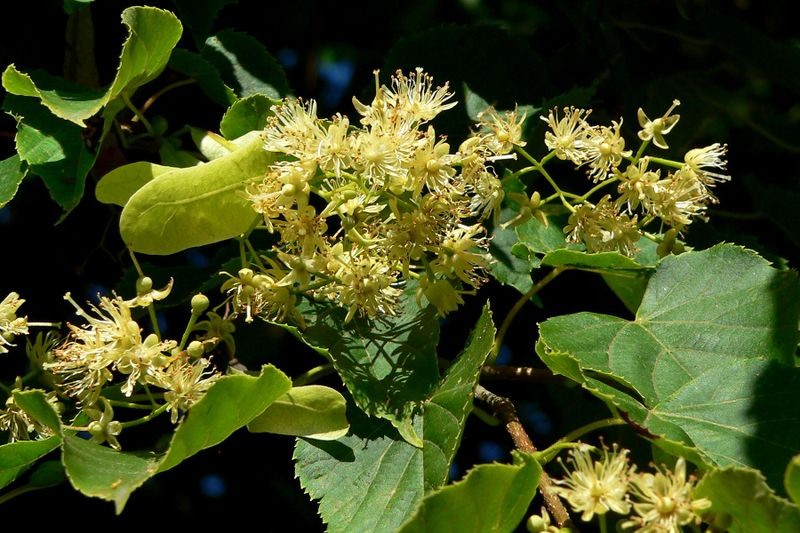 липа
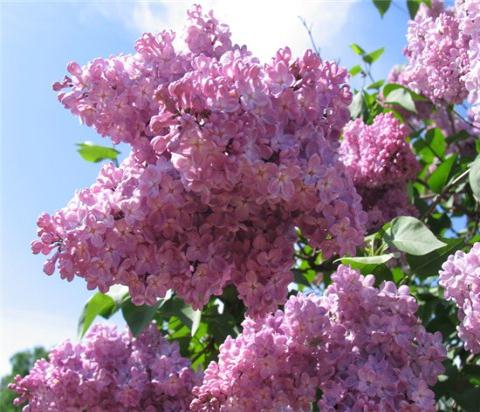 БУЗИНА
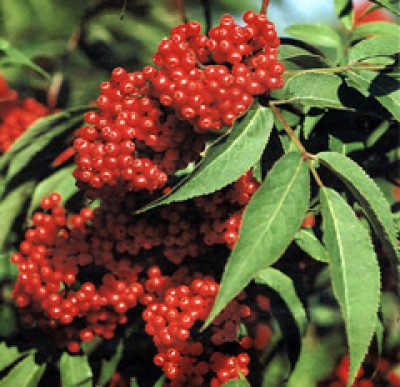 СИРЕНЬ
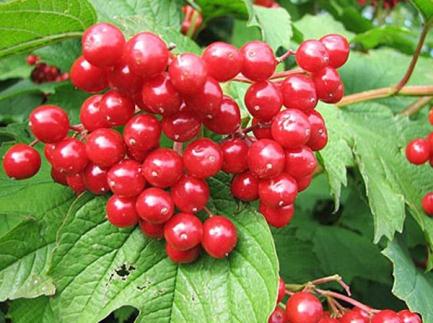 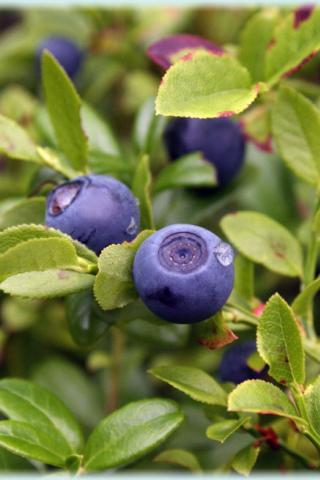 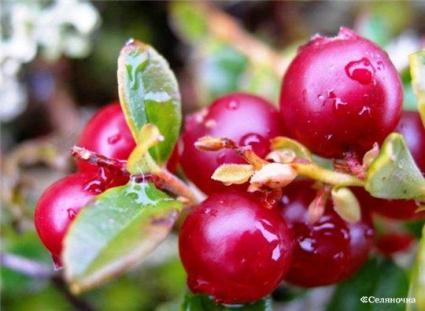 КАЛИНА, ЧЕРНИКА, 
              БРУСНИКА
Дары леса
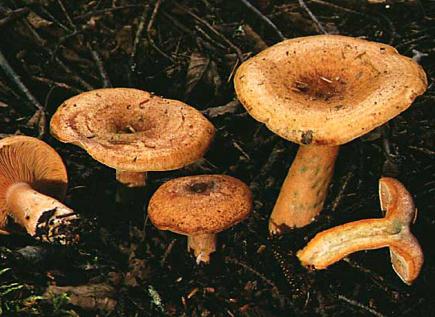 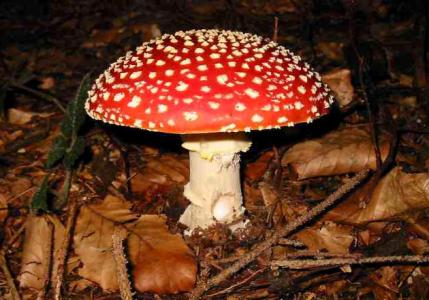 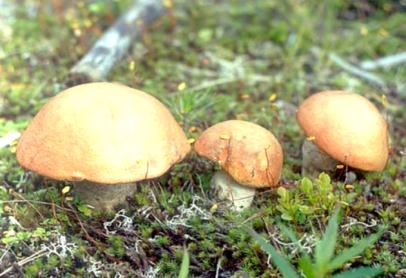 Птицы лесов
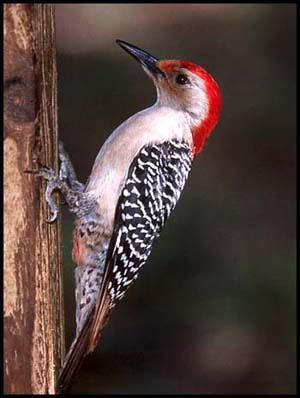 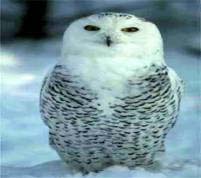 Обитатели леса
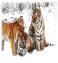 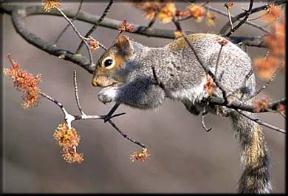 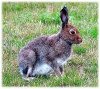 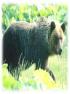 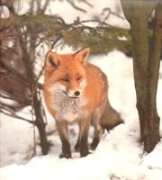 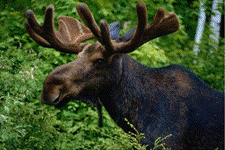 Крестьяне переселялись из степей
 по берегам рек Волги и Оки. 
Занимались рыболовством,
 скотоводством, растениеводством.
 Так появились города и поселки.
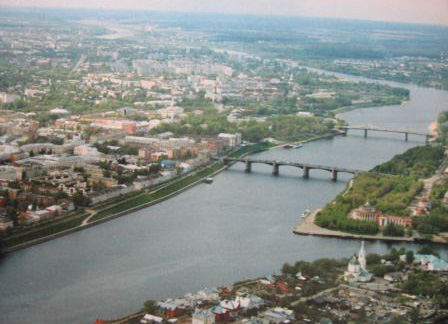 Волга продолжает свой путь  по таежным и смешанным лесам. 
     На берегах леса чередуются с полями и лугами.   Здесь расположено множество старинных русских городов.
г. Тверь
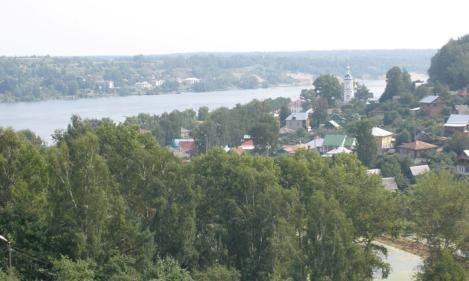 г.Плес
Ярославль
Углич
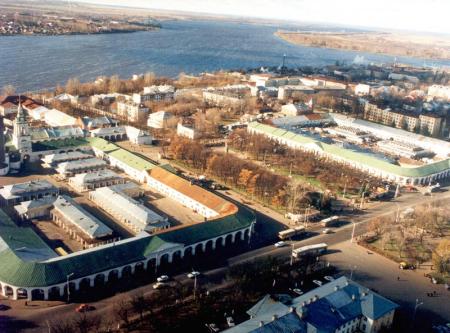 Кострома
Мышкин
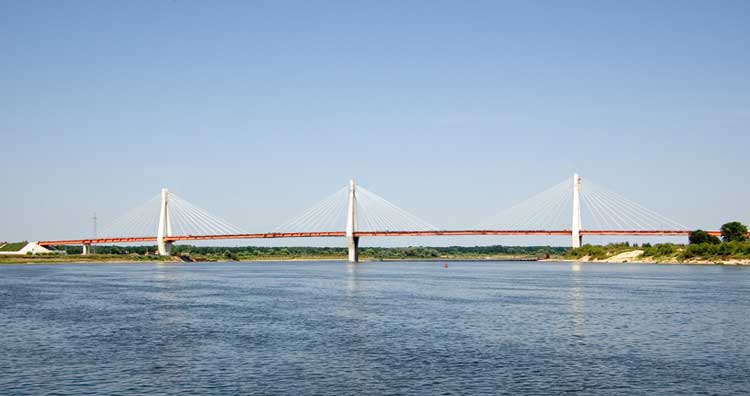 Река Ока является самым большим и  многоводным  притоком Волги. Длина Оки – 
 1480 км.
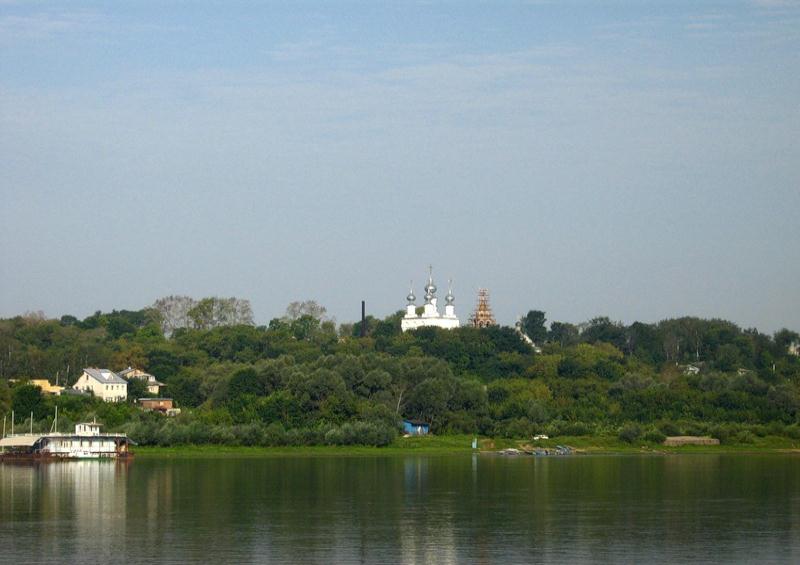 река Ока
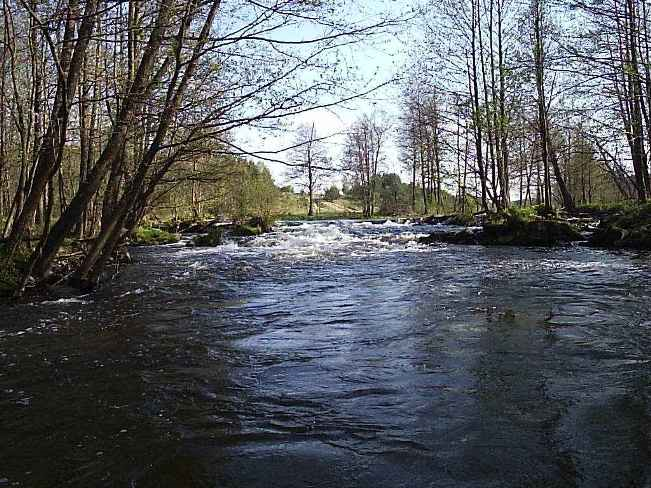 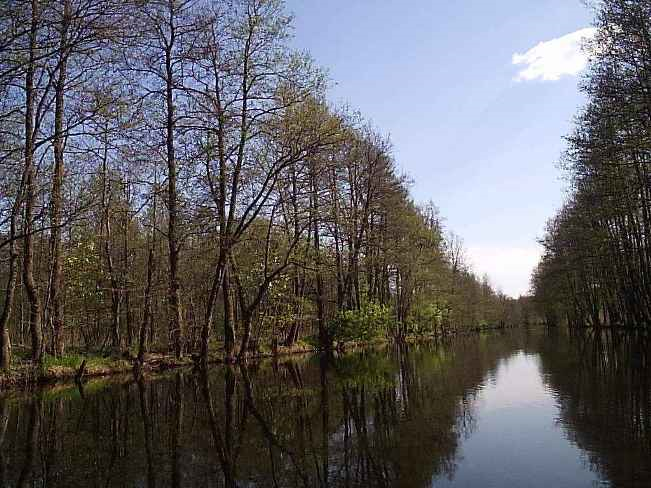 Спасибо 
за внимание!